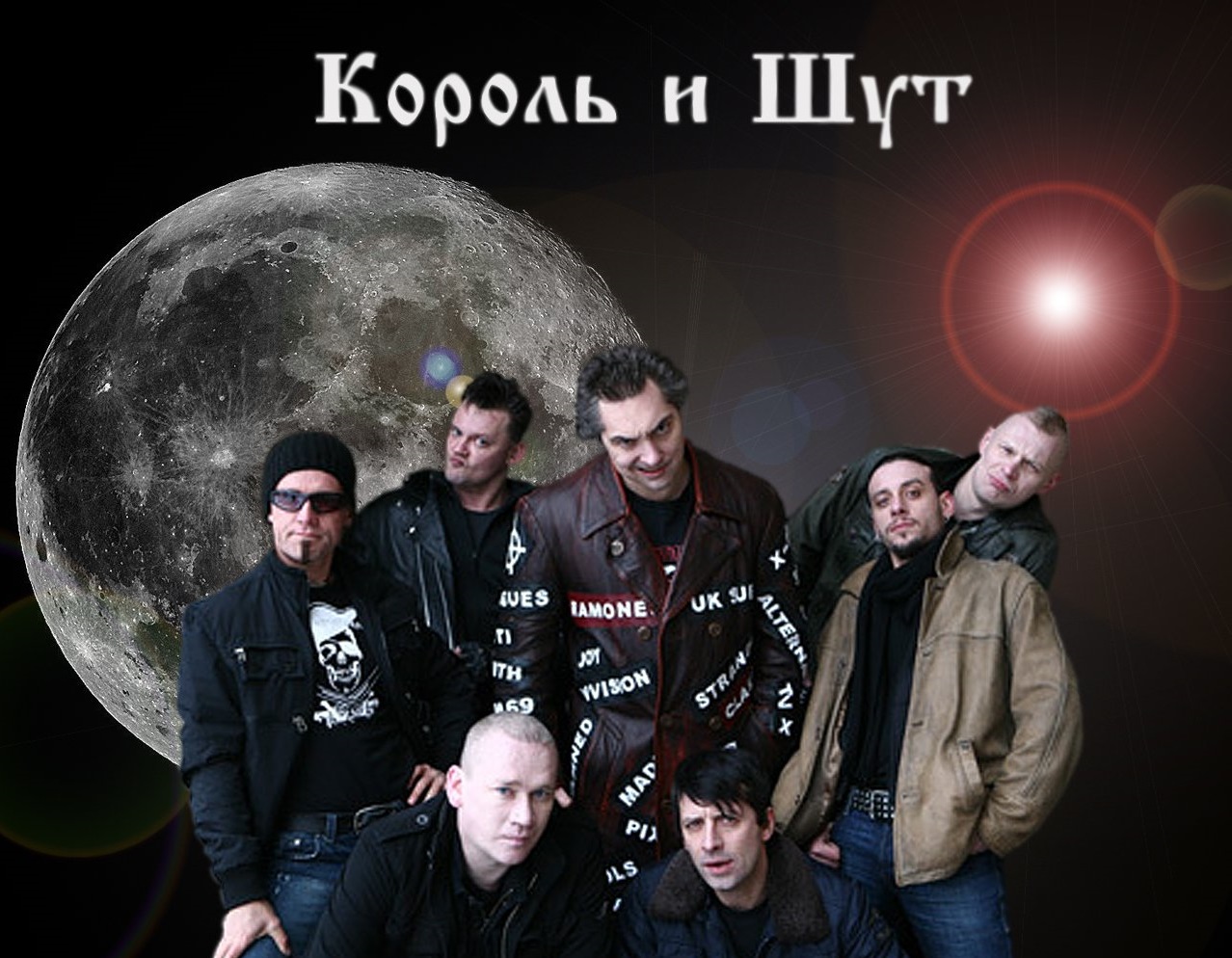 «Коро́ль и Шут» 
                            — российская хоррор-панк-группа.
Выделяется своим необычным для классического панк-рока стилем. Песни группы представляют собой небольшие законченные истории, часто в фэнтезийном, мистическом, а также историческом ключе.
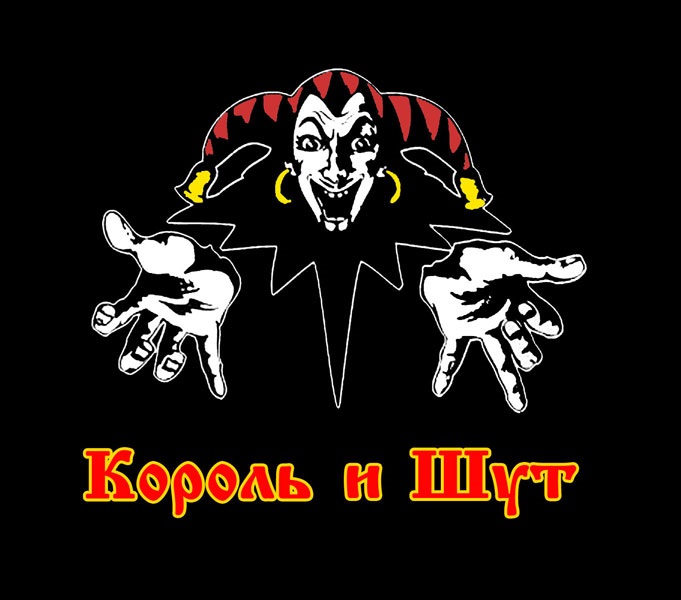 Изначально преобладающий в музыкальной составляющей ритмичный панк-рок, со временем вышел за границы стиля, и на данный момент музыка группы вобрала в себя множество элементов: фолк-рок(«Акустический альбом»), арт-панк («Театр демона»), стрит-панк («Бунт на корабле») и многие другие.
Сценический имидж группы постоянно меняется и часто включает в себя грим, соответствующий тематике песен.
Первые годы 
           группы
Знакомство Михаила Горшенёва с Андреем «Князем» Князевым  в реставрационном училище Санкт-Петербурга годом спустя кардинально изменило концепцию группы. Андрей пишет на музыку тексты,
представляющие собой разнохарактерные мини-истории, в основе которых лежат сюжеты из русского фольклора, фэнтези, мифов и легенд. Большинство историй носит характер «страшных сказок», иные — юмористичный, шутливый оттенок.
В 1988 году, в Ленинграде, у троих одноклассников —«Михаила «Горшка» Горшенева и Александра  «Поручика» Щиголева,и Александра «Балу» Балунова — возникла идея создания группы. Так на свет появился проект с названием «Контора», который был ориентирован на игру в стиле «панк-рок», с соответствующими текстами и музыкой.
Название «Король и Шут» группа взяла в 1990 году. До этого времени на обсуждение музыкантами выносились такие варианты как: «Зарезанный одуванчик», «Армагеддон», «Апокалипсис» и «Король Шутов», из которых последний и лёг в основу официального названия.
Начало популярности
В 1996 году к «Королю и Шуту» присоединился гитарист Яков Цвиркунов,благодаря которому аранжировки композиций и гитарное звучание группы восходят на качественно новый, профессиональный уровень.
В 1994 году был записан неофициальный альбом «Будь как дома, путник!» ,который вышел ограниченным тиражом только на кассетах, и долгое время считался среди поклонников настоящим раритетом.
1997 год стал годом выпуска второго альбома под названием  «Король и Шут» , который состоял из качественно записанных песен, входивших ранее в состав альбома «Будь как дома, путник!» (оригинальное название было возвращено альбому в 2000 году, после переиздания). Осенью того же года в группу приглашён звукорежиссёр — Павел Сажинов.
Летом 1998 года был снят первый профессиональный клип на песню «Ели Мясо Мужики» (режиссёр — Борис Деденёв). Трансляция клипа на MTV, совместно с ротацией песни на радио, приносит «Королю и Шуту» всероссийскую известность.
На канале НТВ снимается программа Дмитрия Диброва «Антропология»,
посвящённая «Королю и Шуту», с их непосредственным участием.
10-летие группы
Весной 2001 года группа с размахом отметила 10-летие. К юбилею «Король и Шут» выпустили сборник своих лучших песен — «Собрание», а также провели грандиозный тур с концертами во всех крупных городах европейской части России, Сибири и Белоруссии. В рамках тура группа выступила с концертами в ДС «Юбилейный» (Санкт-Петербург) и на малой арене стадиона «Лужники»(Москва), добившись переаншлага.
Отныне «Король и Шут» становятся неизменными участниками всех крупнейших рок-фестивалей России.
13 июля 2001 года с группами «АлисА» и «Ария», «Король и Шут» выступают в Зелёном Театре Парка им. Горького в стартовавшем концертном проекте «Пятница 13-ое».
С компанией «Мистерия Звука» заключается контракт на выпуск следующих трёх альбомов.
А уже 15 декабря 2001 года в столичных «Лужниках» состоялась презентация альбома «Как в Старой Сказке», принесшего группе ещё большую популярность. Песня «Проклятый Старый Дом» с этого альбома на протяжении полугода занимает первое место в хит-параде «НАШЕго Радио» «Чартова Дюжина», видеоклип на эту композицию активно ротируется на каналах MTV и МУЗ-ТВ. 
11 августа 2002 года на фестивале «Нашествие» «Король и Шут» предстали в статусе хэдлайнеров при аудитории почти 200 тысяч человек. В шоу было представлено готическое факельное шествие, гигантская декорация, изображавшая «Старый Дом», и вылетающие черные вороны.
15-летие группы
10 февраля группа «Король и Шут» отметила своё пятнадцатилетие, в очередной раз собрав многотысячные московские «Лужники», а затем и СК «Юбилейный» в родном Петербурге. По материалам этих концертов был смонтирован концертный клип «Марионетки». Юбилейную концертную программу группа представила в гастрольном туре по городам России, Украины, Белоруссии, Молдовы, Прибалтики, Израиля.
20-летие группы. Перемены
В мае 2011 года один из участников «Короля и Шута» — Андрей Князев — принял решение приостановить свою работу в группе и посвятить время своему сольному проекту КняZz. К этому же проекту присоединился и скрипач «Короля и Шута» Дмитрий Casper Ришко.
21 августа 2011 года один из участников «золотого состава» «Короля и Шута» — гитарист Александр «Ренегат» Леонтьев — возвращается в группу и вместе с «Королём и Шутом» отправляется в большой концертный тур с программой «Король Вечного Сна». Основу этой программы составляют песни из альбома «Театръ Демона» в электрической обработке.
В ноябре 2011 года «Король и Шут» выпустила новый альбом, который получил название «Праздник Крови» и полностью основан на музыке из зонг-оперы ужасов ТОDD. Все песни на пластинке связаны между собой единой драматической линией.
Михаи́л Ю́рьевич Горшенёв (7 августа 1973— 19 июля 2013)
19 июля 2013 года Михаил Горшенёв был обнаружен мёртвым в своём пригородном доме в Петербурге. Как показало вскрытие , причиной смерти являлась острая сердечная недостаточность. Горшенев не дожил всего двадцать дней до своего сорокалетнего юбилея.
Все предстоящие выступления группы были отменены.
22 июля в СКК «Юбилейный» прошла прощальная панихида с Горшенёвым. Проводить музыканта пришло более десяти тысяч поклонников с разных концов страны и ближнего зарубежья. После церемонии прощания тело Михаила предали огню в крематории, как того желал сам музыкант. 2 августа прах Михаила был похоронен на Богословском кладбище в Санкт-Петербурге.
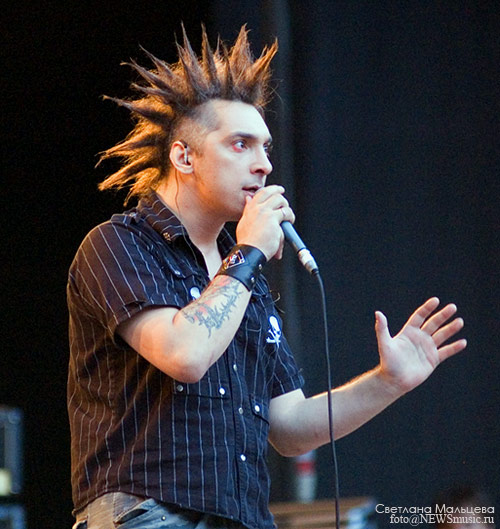 Спасибо за внимание 
   и слушайте КИШ
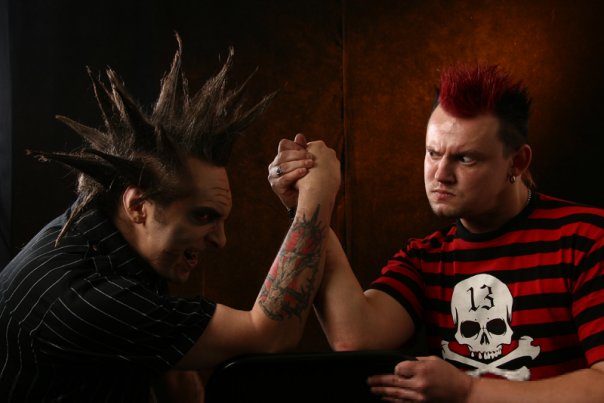